Home learning Food Preparation and Nutrition
There are 30 challenges to complete, use your Food lesson time to complete them. You don’t need to do them in order- just cross them off as you do each one. 
30 activities to complete over 6 weeks.
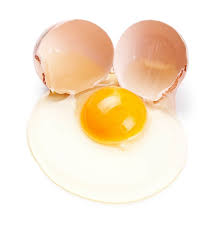 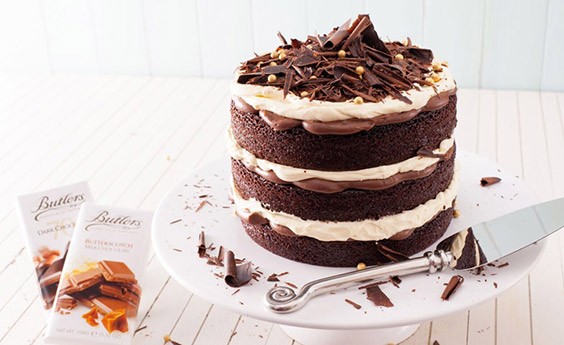 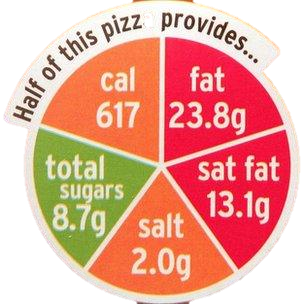 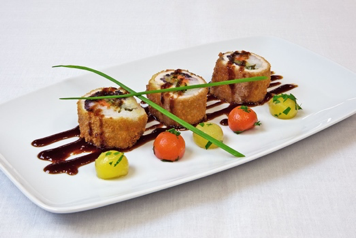 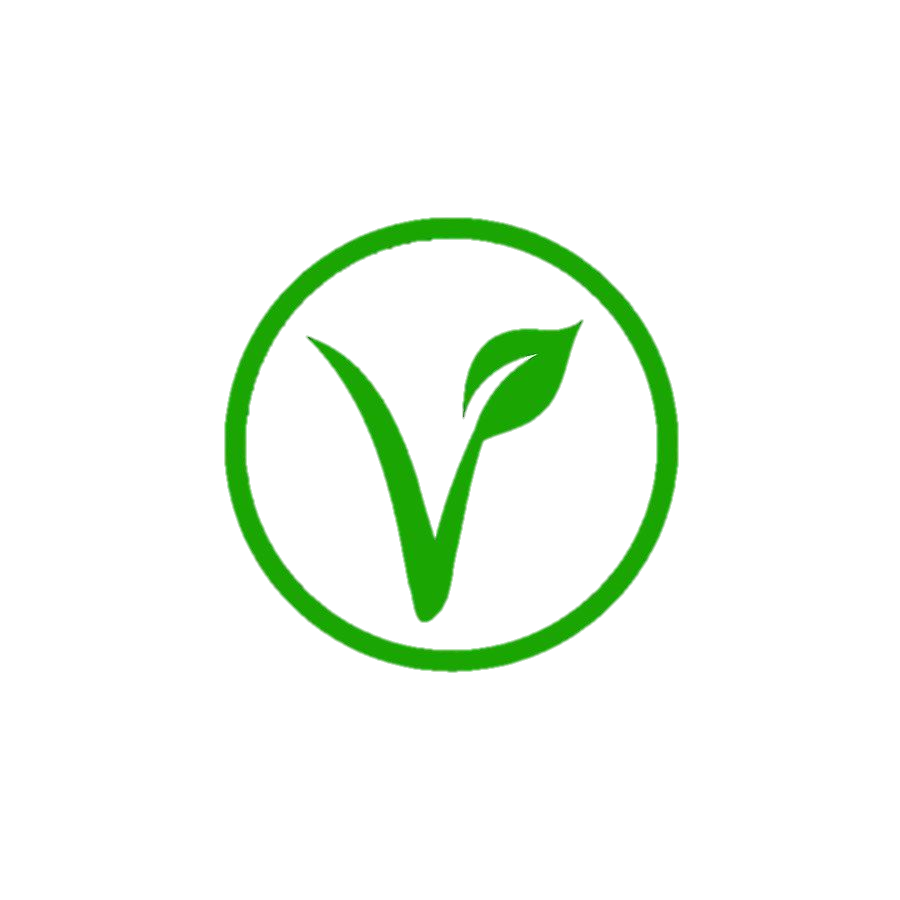